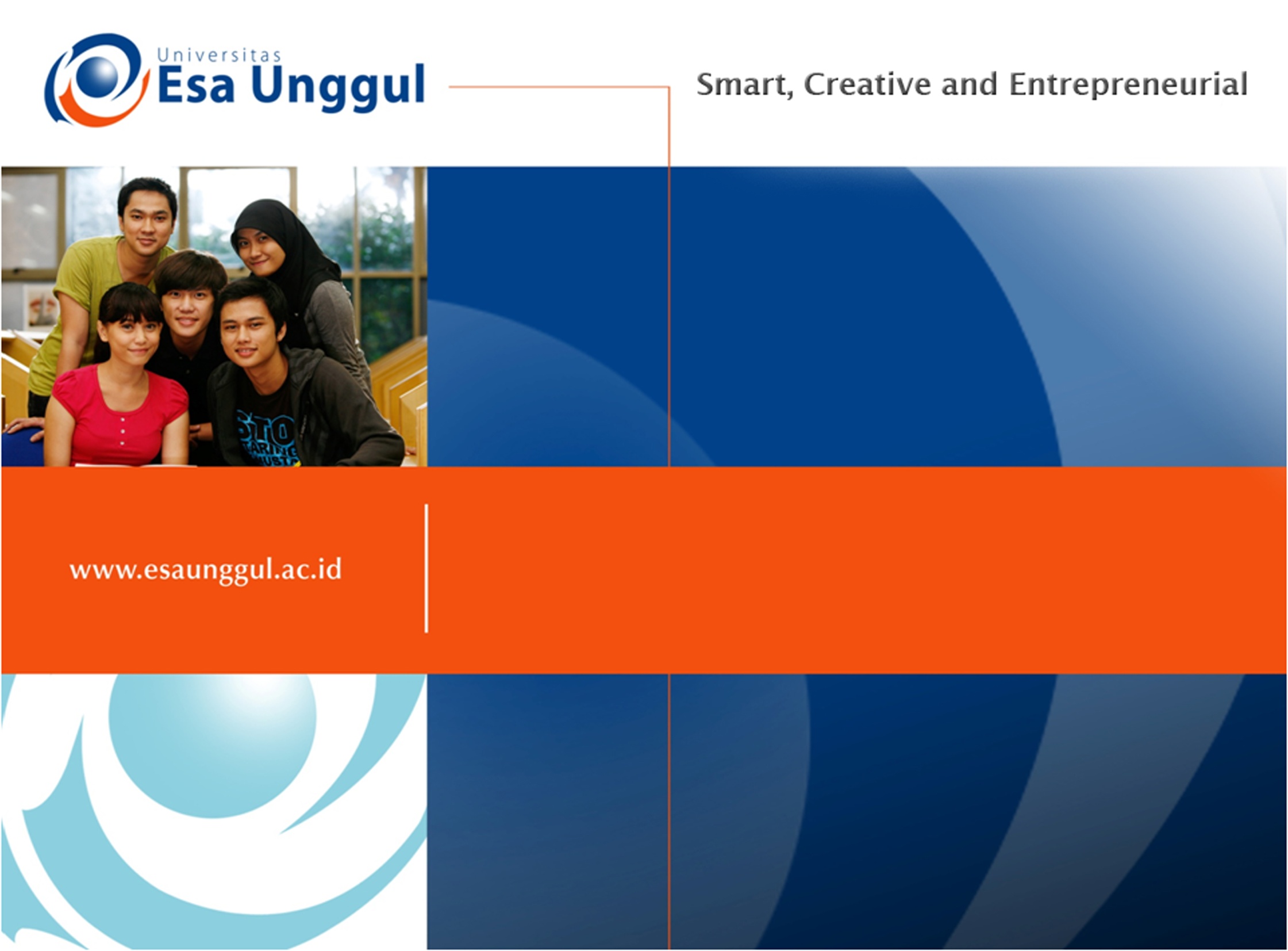 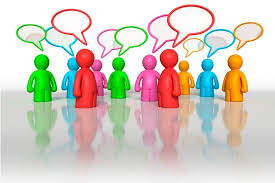 Sistem Komunikasi 
Interpersonal
Faktor situasional dan personal yang mempengaruhi , pembentukan kesan, konsep diri
PERTEMUAN  ke 5
Dra SAFITRI M M.Si
FAKULTAS PSIKOLOGI
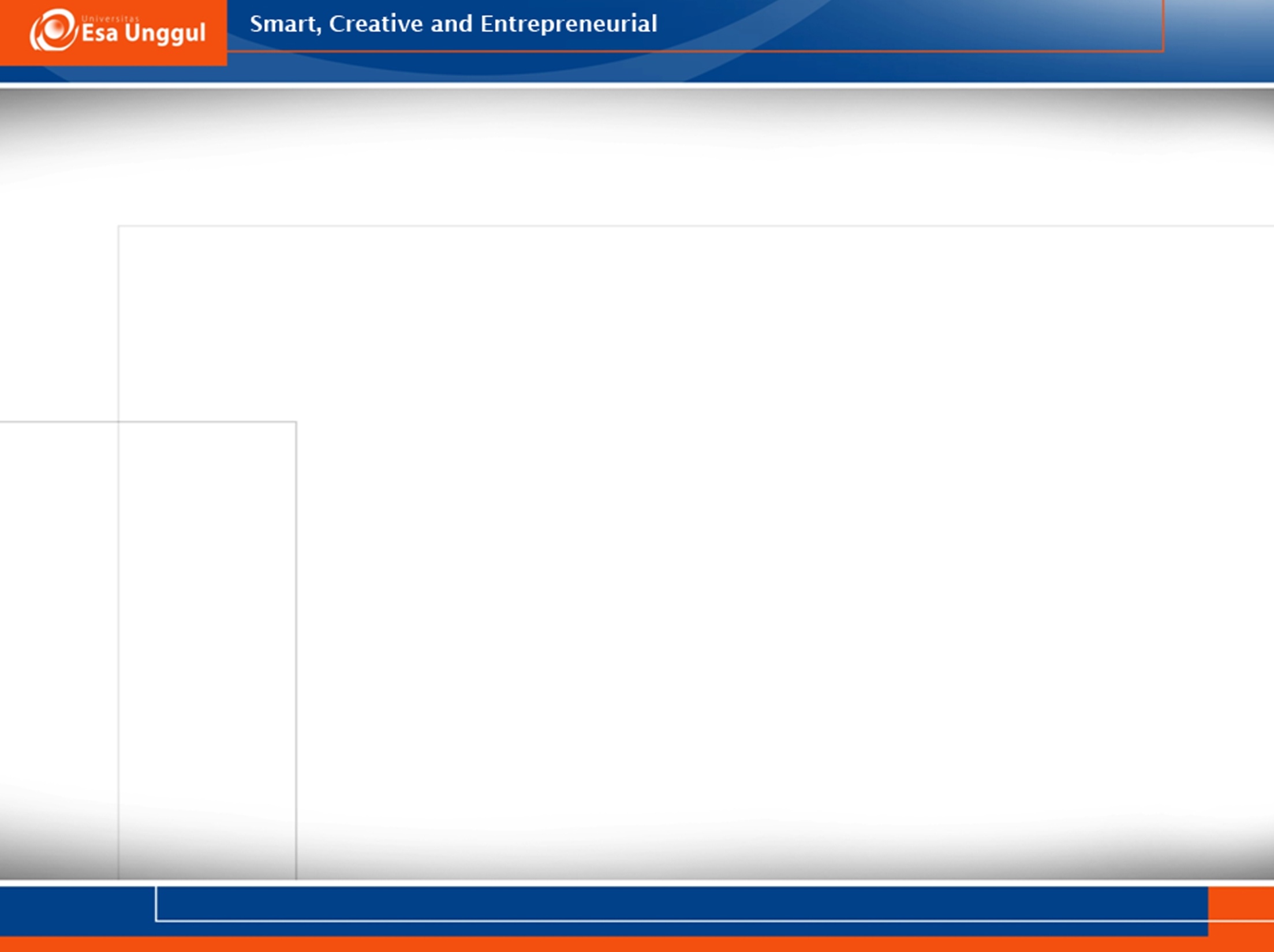 KEMAMPUAN AKHIR YANG DIHARAPKAN
Mahasiswa Mampu menjelaskan pengaruh faktor situasional dan personal pada persepsi interpersonal , proses pembentukan kesan, konsep diri positif dan negatif
Apa pendapat Teman-teman?
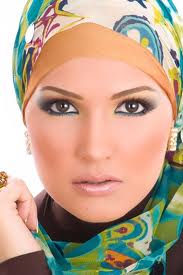 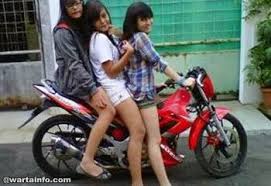 Apa pendapat Teman-teman?
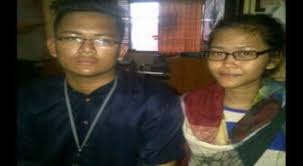 Definisi Persepsi Interpersonal
Persepsi adalah pengalaman tentang objek, peristiwa atau hubungan-hubungan yang diperolah dengan menyimpulkan informasi dan menafsirkan pesan. Dengan kata lain persepsi ialah memberikan makna pada stimuli inderawi (sensory stimuli).
Interpersonal, yaitu komunikasi antara individu, factor personal dan situasional mempengaruhi seseorang dalam komunikasi
Perbedaan persepsi objek dan persepsi interpersonal
Persepsi Objek
Stimuli ditangkap oleh alat indera melalui benda2 fisik
Menanggapi sifat luar objek
Objek tidak bereaksi

4. Objek relatif tetap
Persepsi InterpersonaL
Stimuli sampai melalui lambang2 verbal atau grafis
Mencoba memahami apa yg tdk tampak
Faktor2 persoanal dan hub dg org tsb bs mempengaruhi
Manusia berubah
Pengaruh Faktor2 Situasional pada persepsi Interpersonal
Deskripsi verbal
Petunjuk proksemik ( pengaruh jarak: jarak publik, jarak sosial, jarak personal dan jarak akrab)
Pengaruh kinesik
Petunjuk wajah
Petunjuk paralinguistik
Pengaruh artifaktual
Pengaruh Faktor2  pada persepsi Interpersonal
Pengalaman
Motivasi
Kepribadian
Proses Pembentukan Kesan
1. Stereotyping
2. Implicit Personality Theory , konsepsi sendiri tentang ssuatu
3. Atribusi
Proses Pengelolaan Pesan ( Impression Management )
Kecermatan persepsi interpersonal dimudahkan oleh petunjuk-petunjuk verbal dan non verbal, dan dipersulit oleh faktor-faktor personal penangkap. 
Kesulitan persepsi juga timbul karena persona stimuli berusaha menampilkan petunjuk-petunjuk tertentu untuk menimbulkan kesan tertentu pada diri penangkap
(Erving Goffman )
Daya Tarik Fisik
Kombinasi karakteristik yang dievaluasi sebagai cantik atau tampan pada ujung yang paling ekstrim dan tidak menarik pada ujung yang lainnya (Baron dan Byrne, 2004)
Seorang guru akan lebih banyak memiliki ekspektasi (expectation) terhadap peserta didik yang dipersepsi memiliki daya tarik fisik.
Adakah Pengaruh 
Persepsi Interpersonal
Pada 
Komunikasi Interpersonal
Faktanya……..
Persepsi seringkali tidak cermat
       Kegagalan komunikasi ( commnunication 
            breakdowns)
2. Persepsi bersifat subjektif dan cenderung 
     keliru
3. Persepsi tentang orang lain cenderung stabil,    
     sedangkan persona stimuli adalah manusia 
     yang selalu berubah
4. Orang berperilaku sesuai dengan persepsi orang 
    lain terhadap dirinya  fulfilling prophecy ( ramalan
    yang dipenuhi sendiri)
KONSEP DIRI
KONSEP DIRI
Self ( diri ) adalah segala sesuatu yang dapat dikatakan orang tentang dirinya senidri, bukan hanya tentang tubuh, keadaan psikisnya sendiri, melainkan tentang anak, istri/suami, rumah, pekerjaan,nenek moyang, teman, milik dll
   ( William James)
KONSEP DIRI ( Deaux, Dane & Wrihtsman, 1993)
Sekumpulan keyakinan dan perasaan seseorang mengenai dirinya, yang berkaitan dengan bakat, minat, kemampuan, penampilan fisik, dsb
Pengertian Konsep diri meliputi:
Siapa saya menurut pikiran saya
Dalam posisi mana saya berada
Apa yang boleh dan tidak saya lakukan

Konsep diri  negatif
    Konsep diri positif
Contoh konsep diri negatif
Sulit menerima kritik dari orang lain
Sulit berbicara dengan orang lain
Sulit mengakui bahwa dirinya salah
Kurang mampu mengungkapkan perasaan dengan cara wajar
Cenderung untuk menunjukkan sikap mengasingkan diri
Contoh konsep diri positif
Merasa setara dengan orang lain 
Yakin dapat mengatasi segala macam masalah
 Bisa menerima pujian tanpa rasa malu 
Bisa menyadari bahwa setiap orang memiliki perasaan, keinginan, serta perilaku yang tidak semuanya dapat di setujui oleh anggota masyarakat. 
Bisa memperbaiki dirinya sendiri.
Faktor Yang Mempengaruhi Konsep Diri ( Hurlock)
Bentuk tubuh 
Cacat tubuh
Pakaian 
Nama dan julukan 
Inteligensi kecerdasan
Taraf aspirasi/cita-cita,
Emosi
Jenis/gengsi sekolah
Status sosial
Ekonomi keluarga, 
Teman 
Tokoh/orang yang
    berpengaruh.
Faktor yang mempengaruhi konsep diri
Orang lain
Kelompok acuan 
  ( reference group)
Bagaimana PeDe Tumbuh ?
PeDe
                                                                              bgmn kita merasa diri kita
(self confident)


                                                                     Harga diri
                 bgmn kita menghargai diri                          
                                                   (self esteem)


                                                                      Gambaran diri
Bgmn kita melihat diri
                                                                                                                   (self image)

                                                                                                                  

Pengalaman Gagal & 
berhasil                                                   Konsep Diri           Negatif& Positif